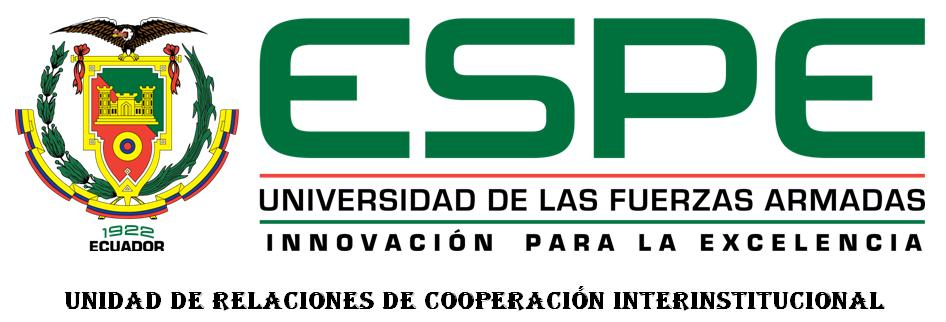 DISEÑO Y CONSTRUCCIÓN DE UN PROTOTIPO DE ROBOT ELECTRONEUMÁTICO ESCALADOR PARA EXPLORACIÓN DE SUPERFICIES VERTICALES LISAS
DIRECTOR:	ING. LUIS ECHEVERRÍA.
CODIRECTOR: 	ING VÍCTOR PROAÑO.
AUTORES: 
	MAXWELL SALAZAR
	MARIO VITERI
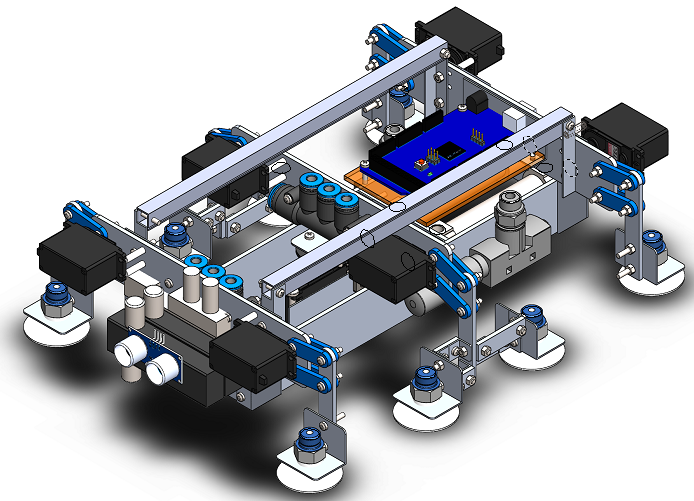 CAPITULO I
INTRODUCCION
RESUMEN
El presente proyecto describe el diseño y la construcción de un robot móvil escalador, basado en un trabajo previo realizado como tesis de la Escuela Politécnica del Ejercito en el 2008, el cual puede moverse con libertad en superficies verticales o con una pendiente pronunciada gracias a ventosas que se adhieren por la generación de vacío, siempre que la superficie sea lisa no porosa. El robot realiza sus movimientos, mediante una combinación de actuadores neumáticos y eléctricos controlados por un microprocesador en una placa Arduino.
DEFINICIÓN DEL PROYECTO
El presente proyecto consiste en el diseño y construcción de un robot escalador capaz de trasladarse por  superficies lisas verticales no porosas, 
La forma en la que el robot logra aferrarse a las superficies y sostener su propio peso es gracias a ventosas y con la ayuda de generadores de vacío
 Es dirigido gracias a un operador humano ubicado en un lugar seguro a unos metros del robot.
El robot controla su posición, el avance y en el giro, utilizando sensores en diferentes puntos del mecanismo de recorrido. 
El robot a diseñar será capaz de identificar si una o más ventosas no realizaron correctamente el vacío para así que este no pueda caerse y provocar algún tipo de accidente
ANTECEDENTES
Durante los últimos años ha crecido el interés por crear robots que sean capaces de cumplir con  tareas de inspección, mantenimiento, limpieza y supervisión, de ahí nace la necesidad de crear un robot que posea la capacidad de desplazarse por las paredes para poder realizar estas actividades en zonas de difícil acceso y riesgosas para el ser humano
A medida que aumenta la cantidad y edad de las construcciones también se incrementa el número de trabajos de inspección y mantenimiento que hay que hacer sobre ellos..
Los robots industriales tradicionales no son creados para trabajar en superficies verticales de difícil acceso, 
La Universidad de las Fuerzas Armadas - ESPE siendo pionera en el campo de la robótica en el país busca la creación de prototipos como un impulso importante en el diseño y creación de autómatas en el medio.
OBJETIVOS
Objetivo General 

Diseño y construcción de un prototipo de robot electroneumático controlado a distancia, capaz de desplazarse por superficies verticales lisas no porosas, enfocado a disminuir riesgos en seres humanos que trabajan bajo estas condiciones.

Objetivos Específicos
 
Determinar un diseño mecánico funcional de robot apto para que este pueda maniobrar en superficies verticales.
Diseñar un circuito electroneumático capaz de mover los componentes mecánicos del robot permitiendo que este se desplace.  
Diseñar el sistema de control de desplazamiento del robot.
ALCANCE MECÁNICO
El desplazamiento será realizado con la ayuda de actuadores neumáticos, la activación de los mismos se realizará con válvulas electro neumáticas.
Para el suministro de aire se utilizará un compresor de aire externo al robot el cual se mantendrá conectado al mismo por medio de mangueras.
El peso total del robot no deberá superar las 12lb o 5.45 kg. Las dimensiones aproximadas 60cm x 40cm, con la mínima altura posible para evitar el incremento de esfuerzos en las ventosas.
ALCANCE ELECTRÓNICO
El robot será controlado por una placa Arduino la misma que será programada para que sea posible que las válvulas se activen en el orden adecuado, para que la secuencia de pasos que requiere el robot para poder desplazarse sea realizada correctamente.
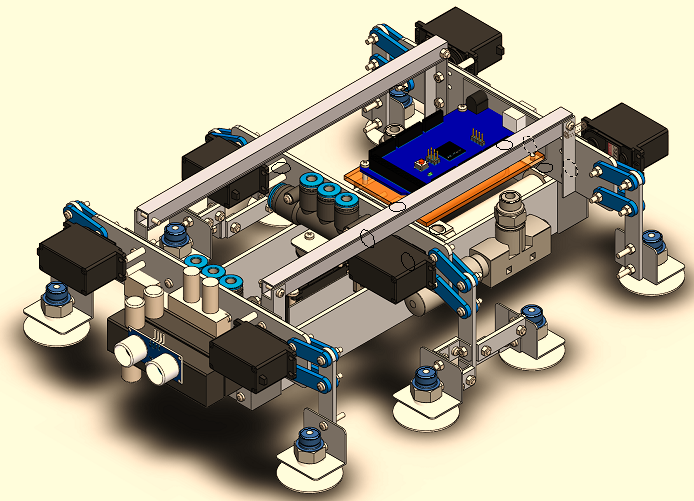 CAPITULO II
DESCRIPCION GENERAL
CARACTERISICAS
Electro neumático
Robots Móviles
Hexápodo 
Controlado a distancia 
Peso total 2,5kg
1 kg de capacidad de carga
8 ventosas
4 movimientos 
Avance por cada paso 5cm
Giro de 20˚ a ambos lados
DIMENCIONES
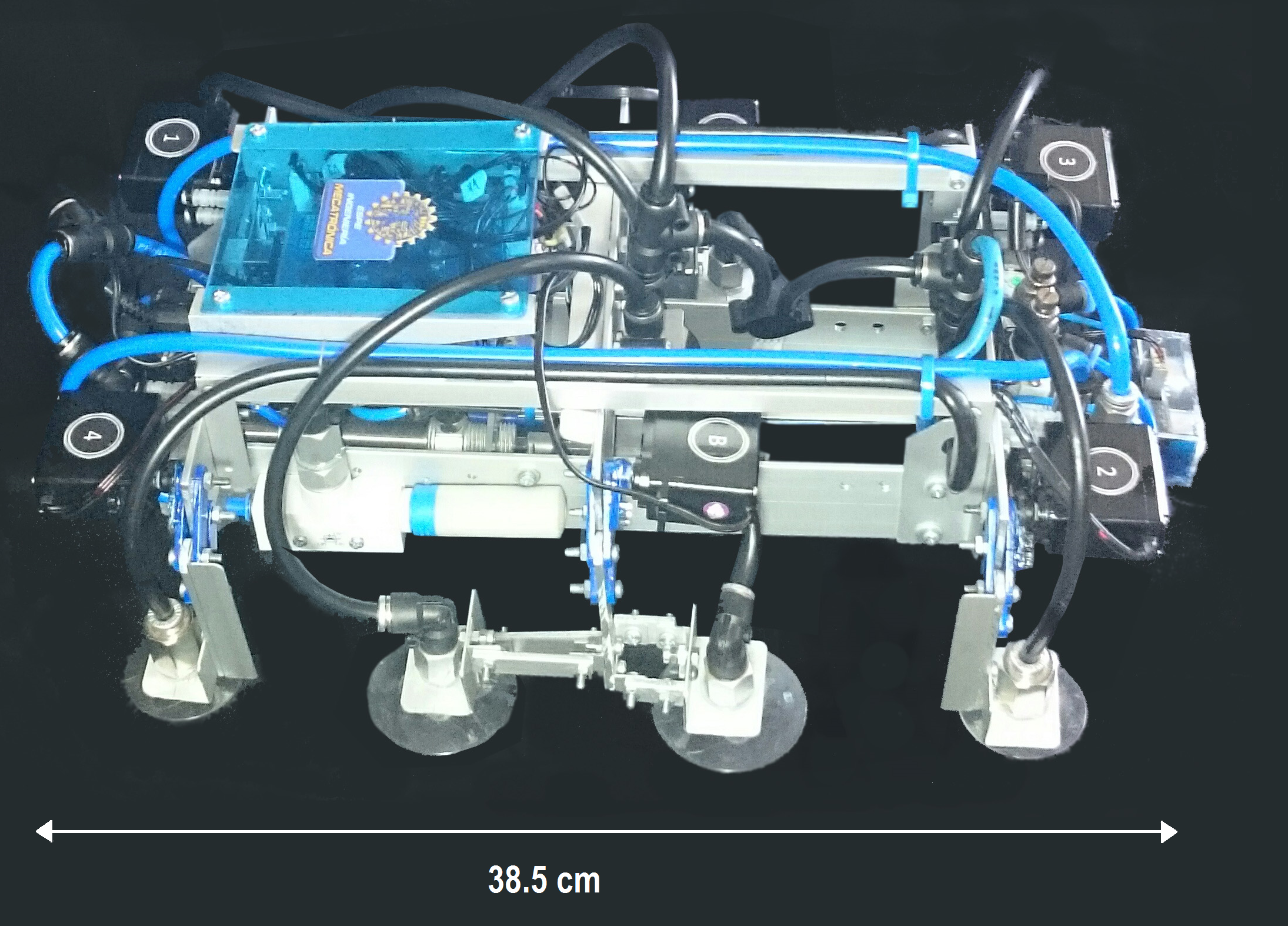 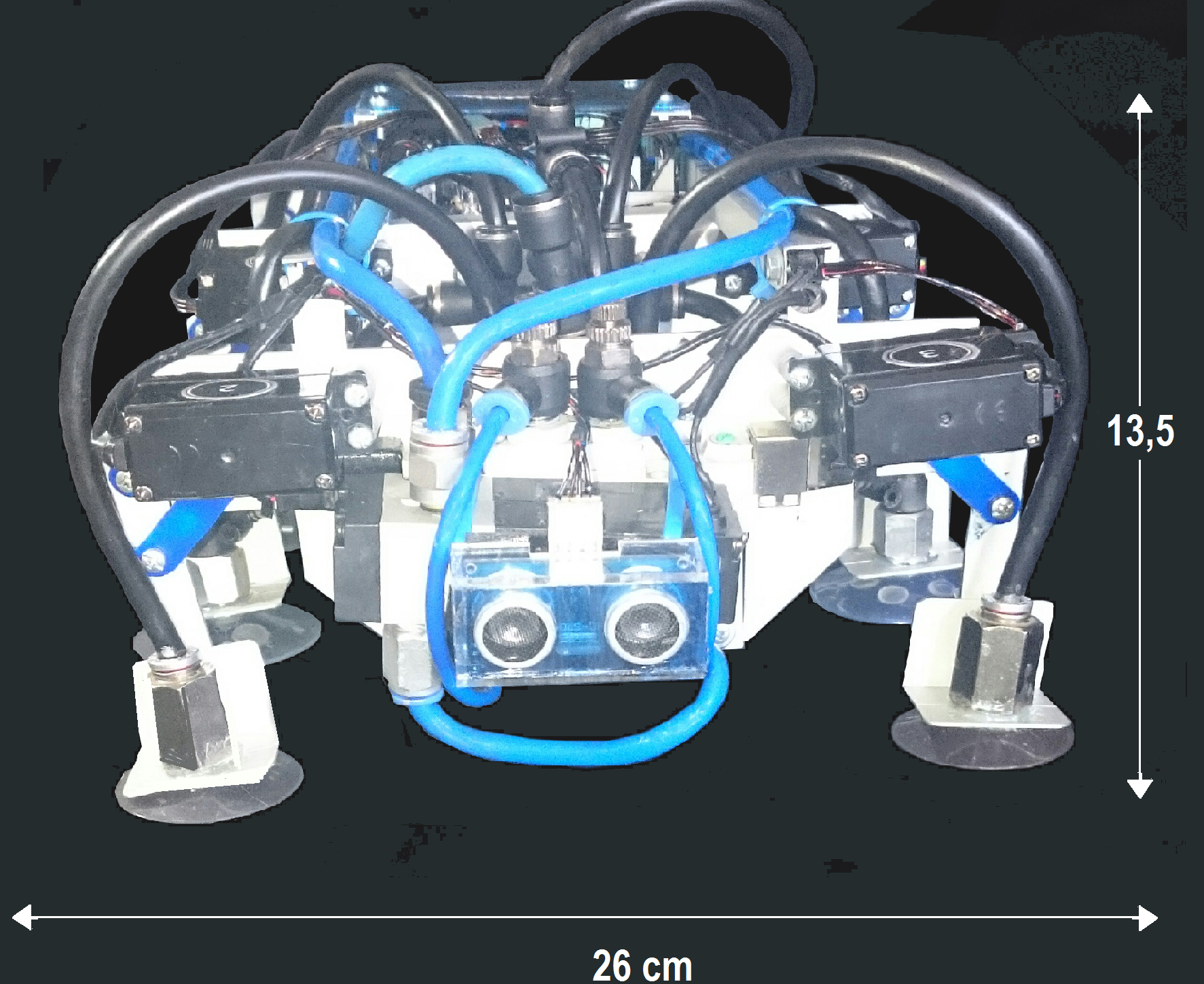 ALIMENTACION
Los voltajes requeridos para el funcionamiento del robot son:
5v
12v
24v
La fuente debe proporcionar una corriente mayor a 4 A

La  de presión de trabajo es de 3 a 4 bares.
COMPONENTES MECÁNICOS
Cilindros Neumáticos
Electroválvulas
Ventosas de Vacío
Generador de Vacío
COMPONENTES ELECTRÓNICOS
Placa Arduino
Relé
Servomotor
SENSORES
Sensor Magnético
Sensor de Presión
Sensor Ultrasónico
TRANSPORTE
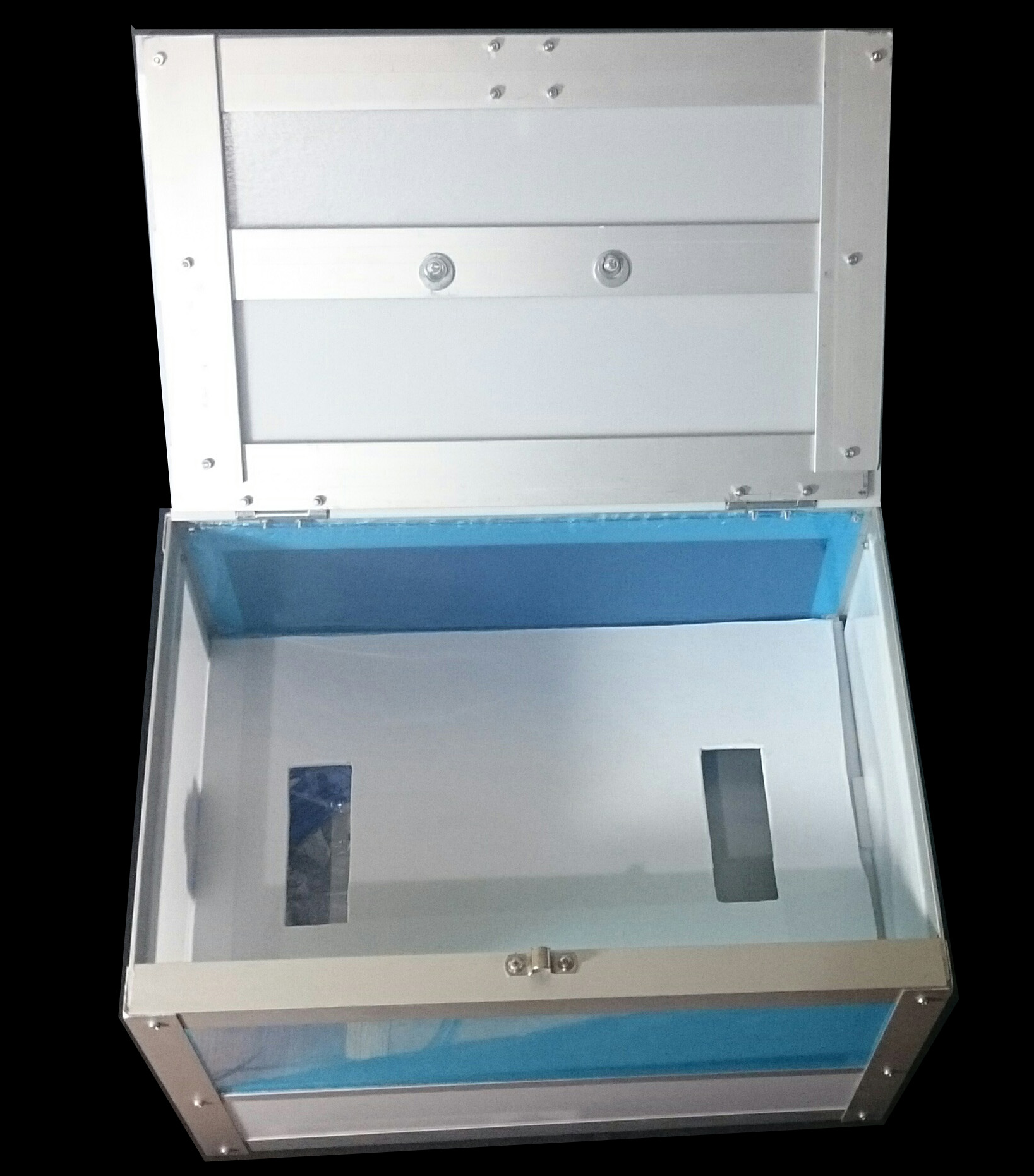 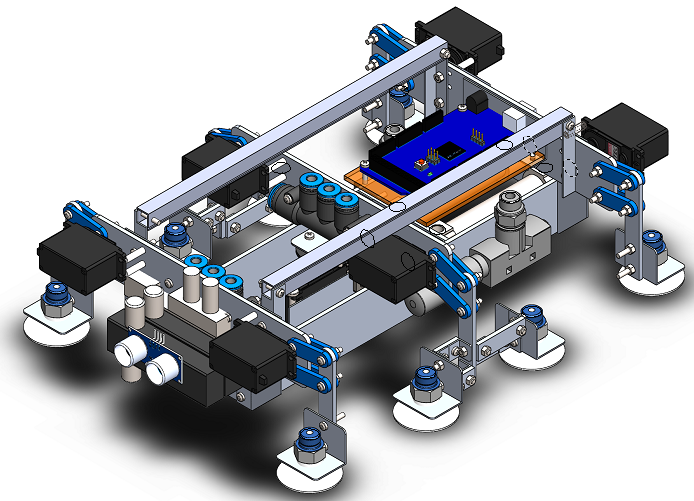 CAPITULO III
DISEÑO DEL PROTOTIPO
DISEÑO DEL PROTOTIPO
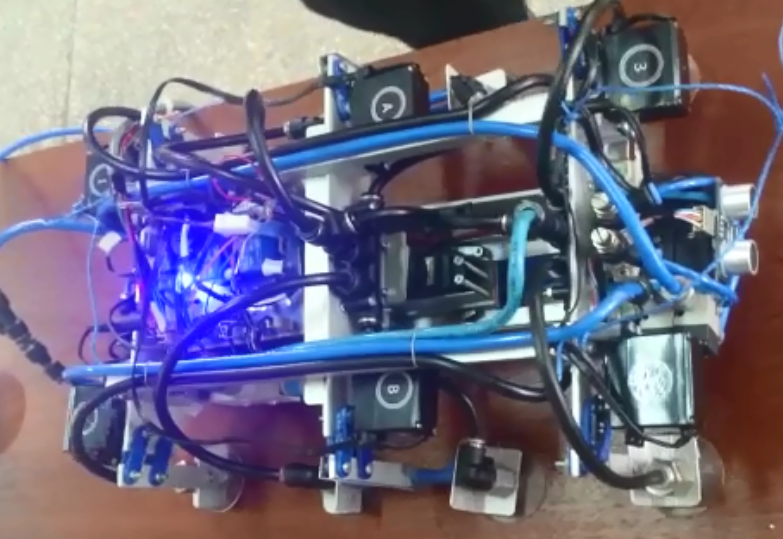 DISPOSITIVO DE SUJECIÓN
Se usan ventosas de vacío y esto conduce a usar accionamientos neumáticos para mover el robot
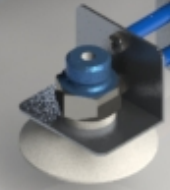 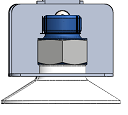 DISEÑO MECÁNICO
Estructura de perfiles de aluminio 6063
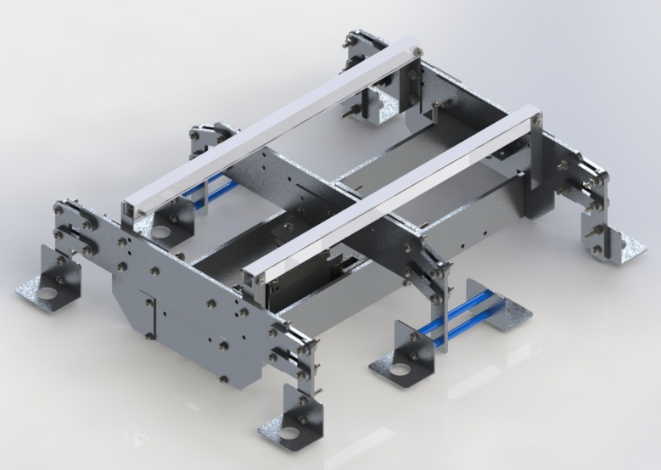 Geometría
La estructura hace posible la secuencia de movimientos.
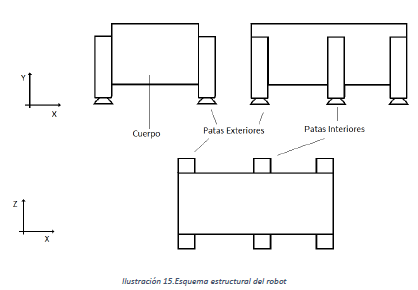 Patas del robot
Partes que soportan todo el peso
Unidas por medio de eslabones
Tipo robot hexápodo para mayor estabilidad
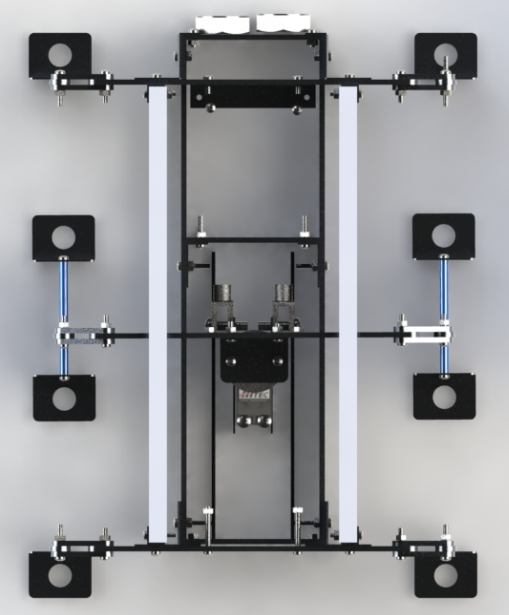 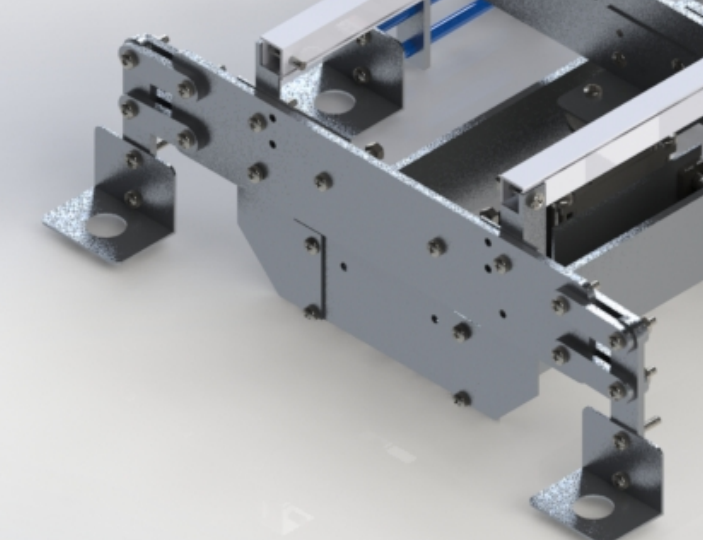 Mecanismo de descenso de las Patas
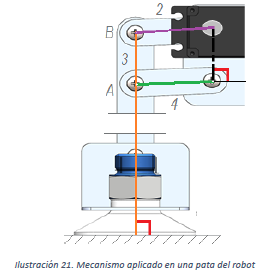 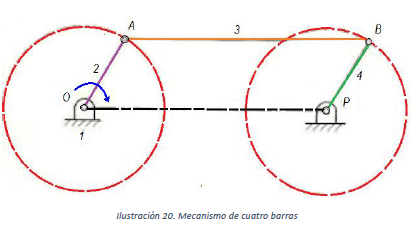 Eslabones
Se utiliza acrílico de 2mm de espesor
Permiten el movimiento de las patas
Cada pata se conecta con cuatro de estos eslabones
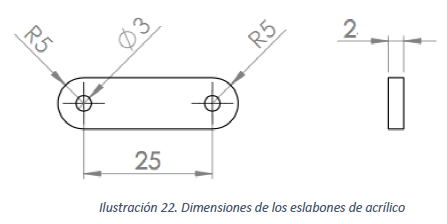 Estructura final del Robot
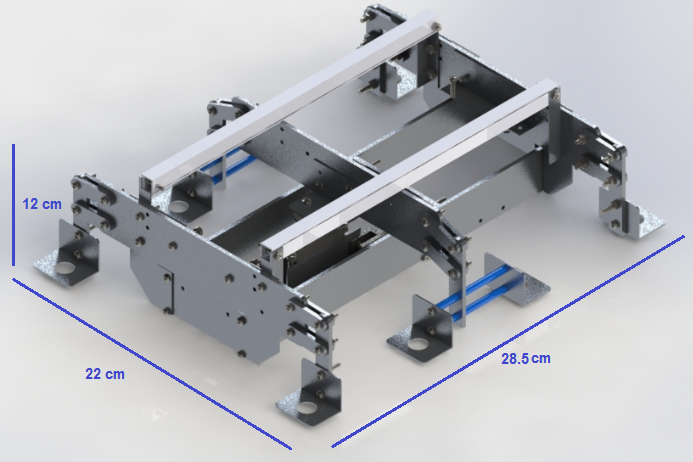 Peso: 1.45 [Kg]		Ancho: 22 [cm]
Largo: 28.5 [cm]		Altura: 12 [cm]
Cálculo de las Ventosas
El factor más importante es el peso total del robot que es de 2.5 kg.
Las ventosas tienen que aguantar un esfuerzo de cortadura que es el peso del prototipo más las fuerzas debidas a la aceleración
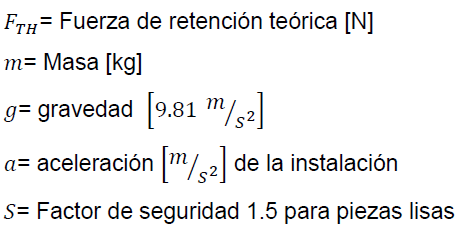 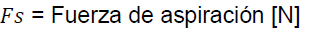 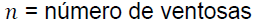 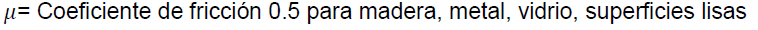 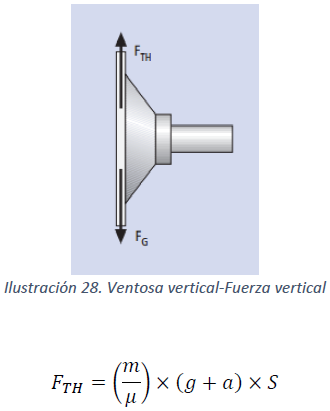 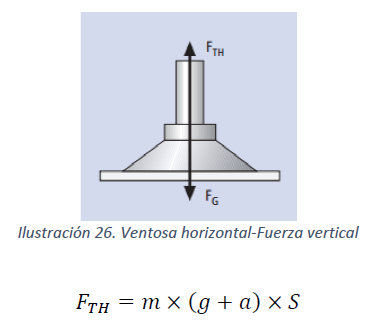 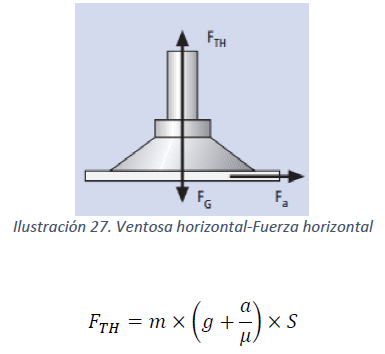 Al realizar los cálculos correspondientes, se concluye que el caso en el que se encuentra la ventosa vertical y la fuerza vertical es el más crítico, por lo que se utiliza el dato de la fuerza de aspiración de 22.14 [N] para la selección del diámetro de las ventosas de la siguiente tabla
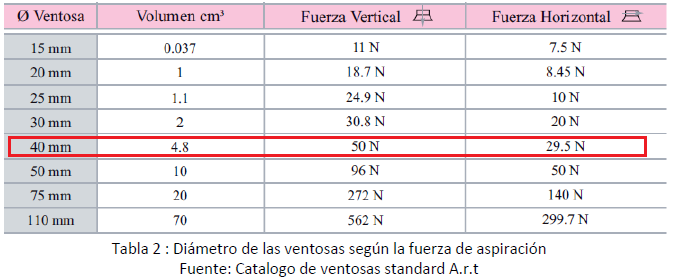 Calculo para determinar altura máxima
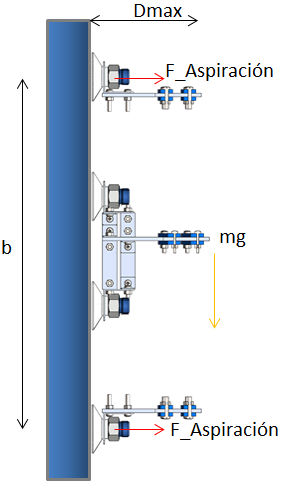 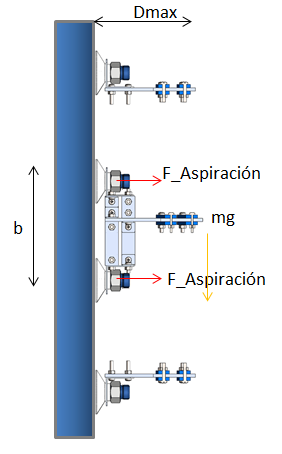 Diámetro del cilindro
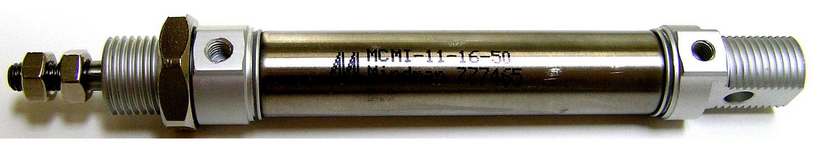 Selección del Generador de Vacío
Los generadores de vacío se seleccionan principalmente por su capacidad de aspiración en relación a las ventosas previamente seleccionadas.
La capacidad de aspiración de la que debe disponer un generador de vacío para evacuar la ventosa depende del diámetro de la ventosa
Capacidad de aspiración para la evacuación de una ventosa
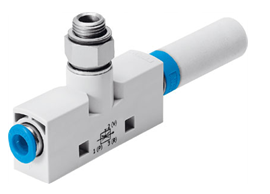 Selección de Electroválvulas para los Cilindros
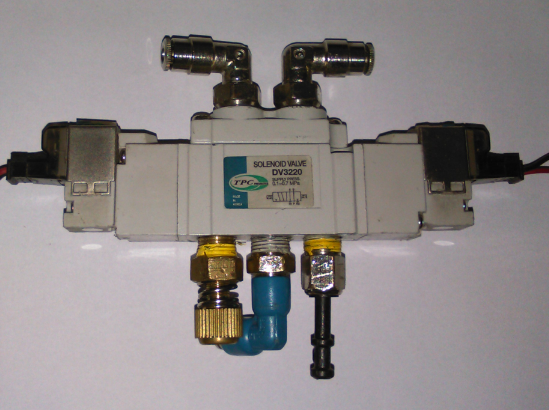 Selección de electroválvula para los generadores de vacío
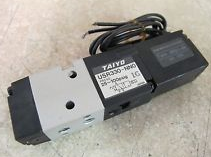 Circuito Neumático
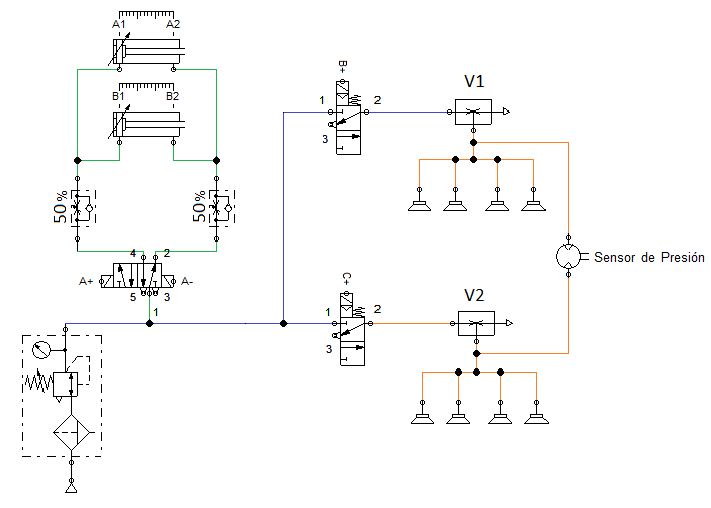 d
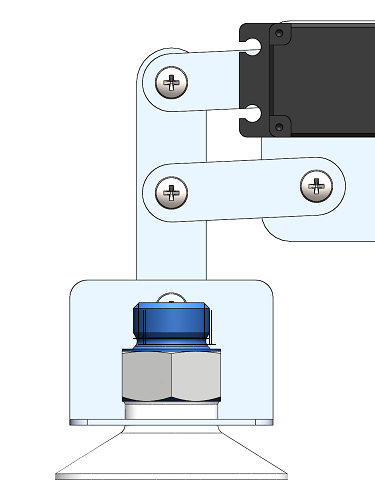 Selección de Servomotores
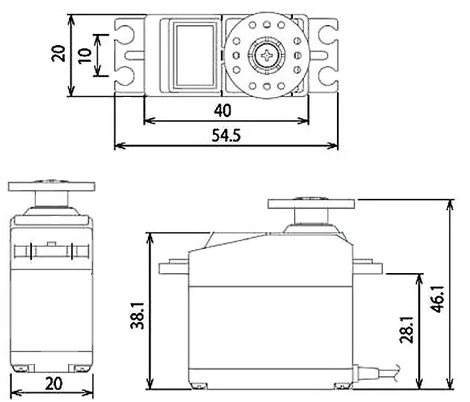 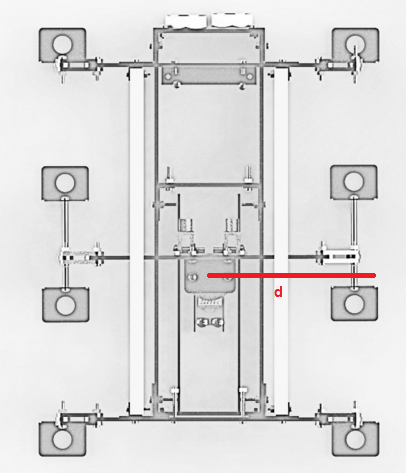 Placa Principal Arduino
Puede recibir información de variedad de sensores
Se encuentra disponible bajo una licencia de código abierto
Gran variedad de librerías para prácticamente cualquier componente externo que se requiera acoplar
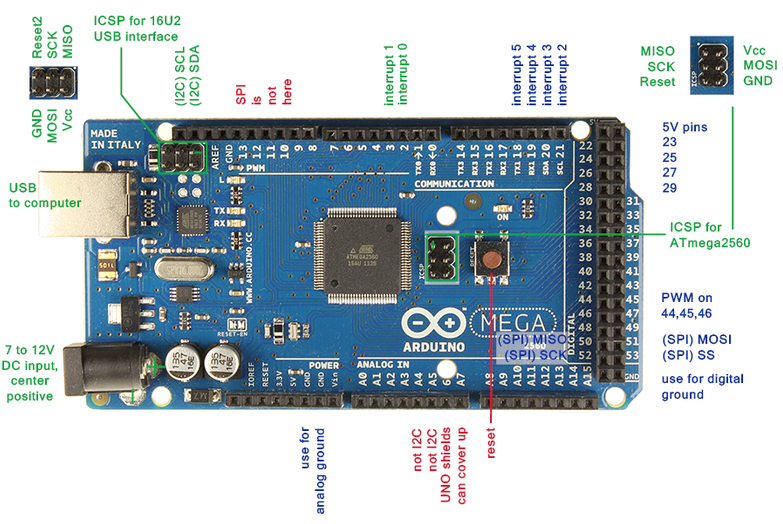 Diseño de Circuitos Eléctricos
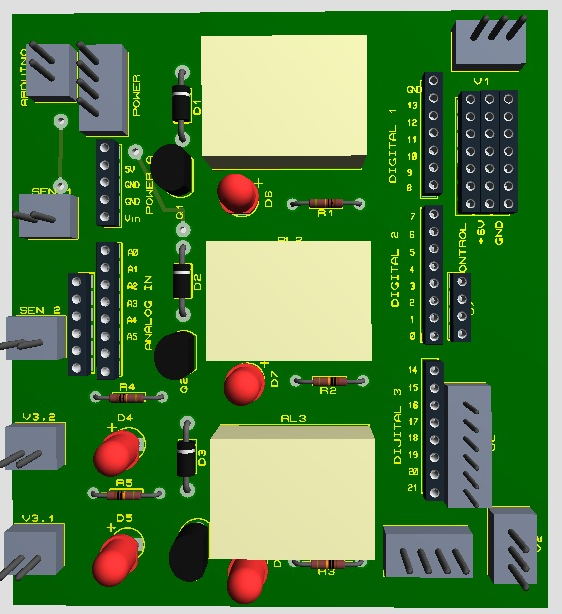 Circuito del Control
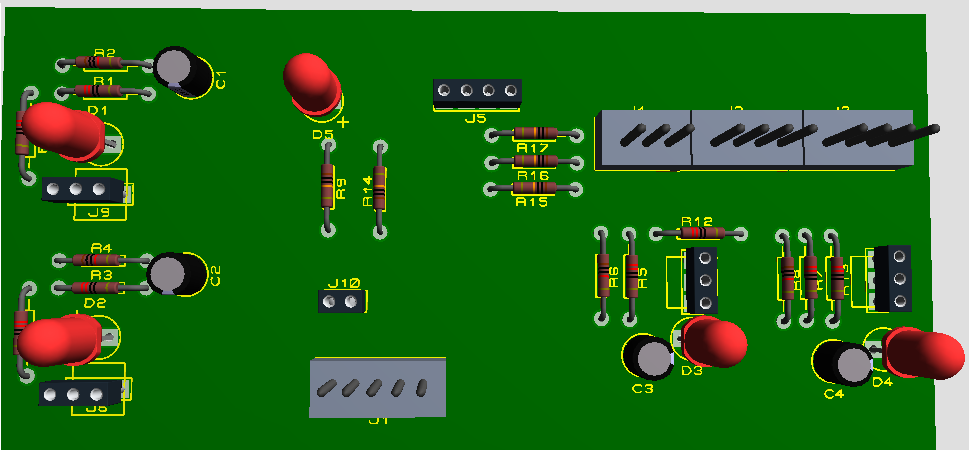 Instrumentación
Sensor Magnético
Este servirá para dar información sobre la posición de los cilindros, se ubicarán en el inicio y en el final de los mismos. 


Sensor de Presión
Es importante que el vacío se realice correctamente, un sensor de presión diferencial mide la presión de una entrada con respecto a la otra esto es ideal para detectar si el vacío se realizó correctamente 

Sensor Ultrasónico

Este evita que el robot colisione con algún obstáculo que se encuentre al frente
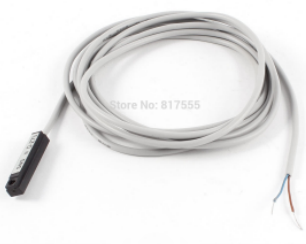 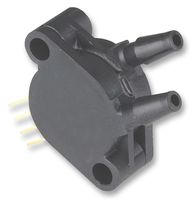 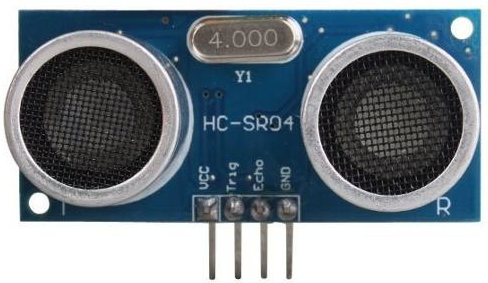 Modelo CAD final del robot
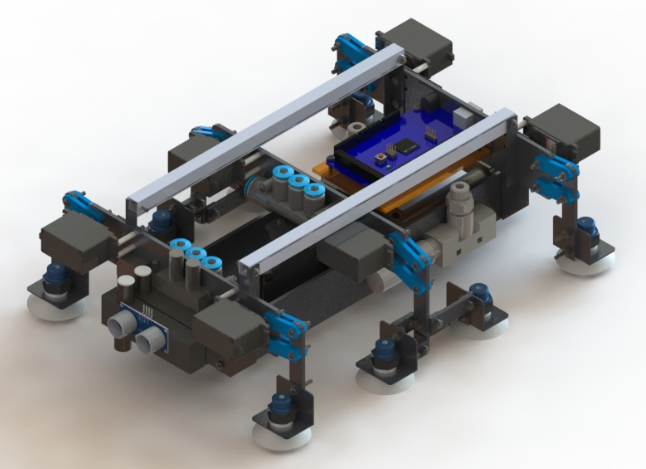 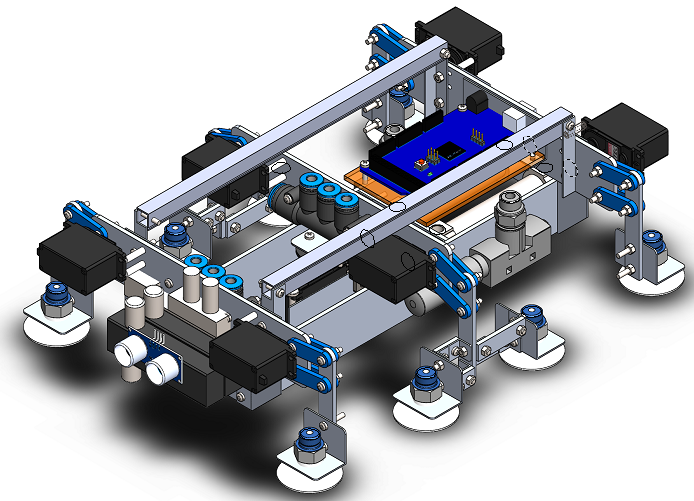 CAPITULO IV
CONSTRUCCIÓN DEL PROTOTIPO
ENSAMBLE DE LA ESTRUCTURA
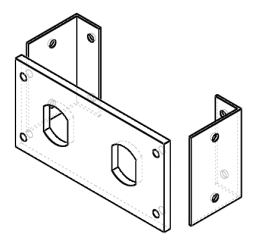 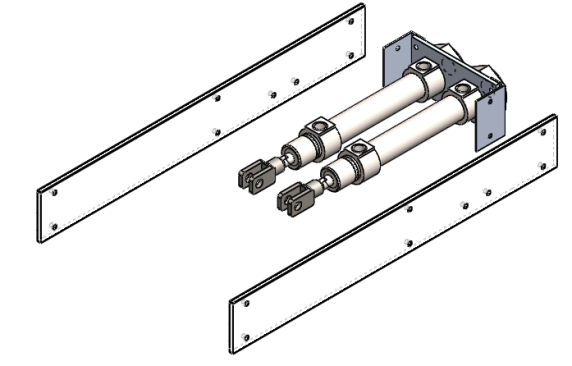 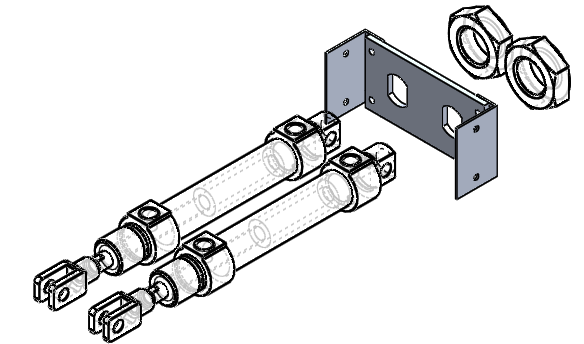 ENSAMBLE DE LA ESTRUCTURA
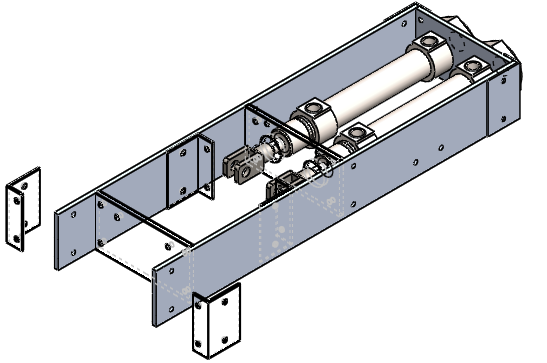 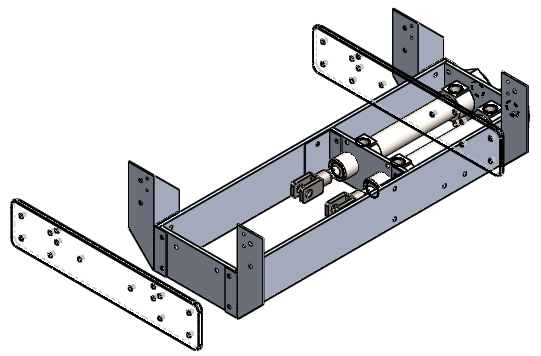 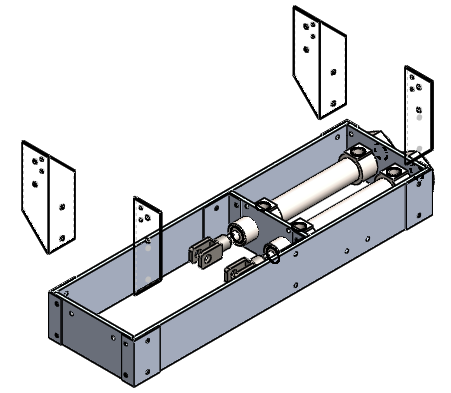 ENSAMBLE DE LA ESTRUCTURA
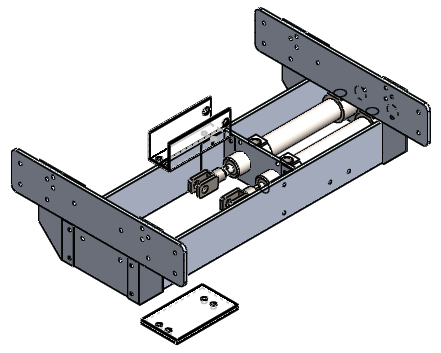 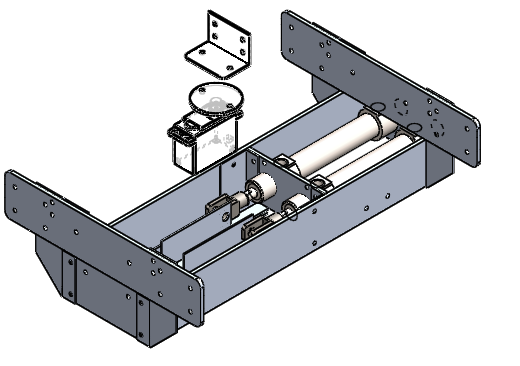 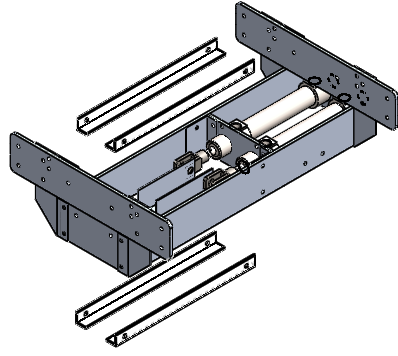 ENSAMBLE DE LA ESTRUCTURA
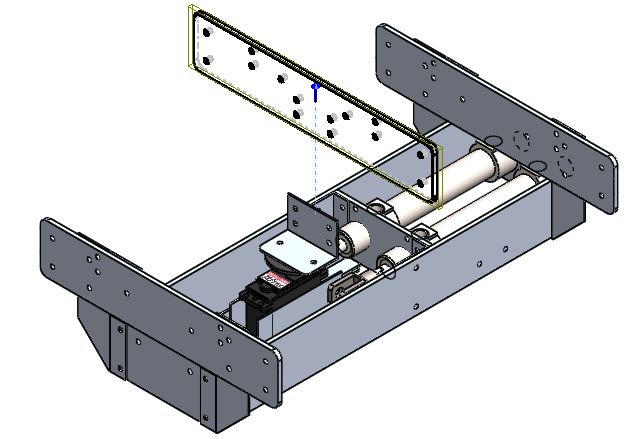 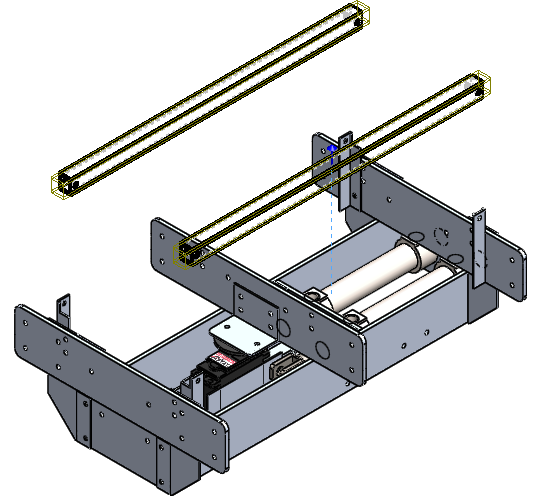 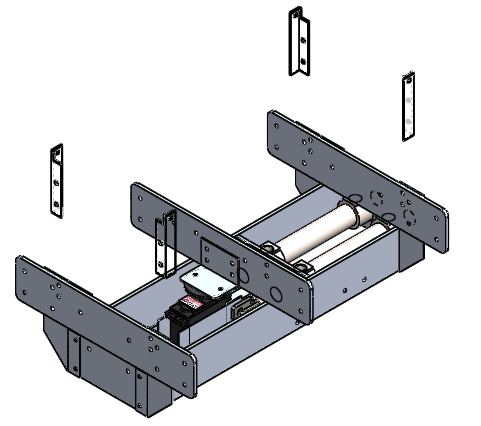 ENSAMBLE DE LA ESTRUCTURA
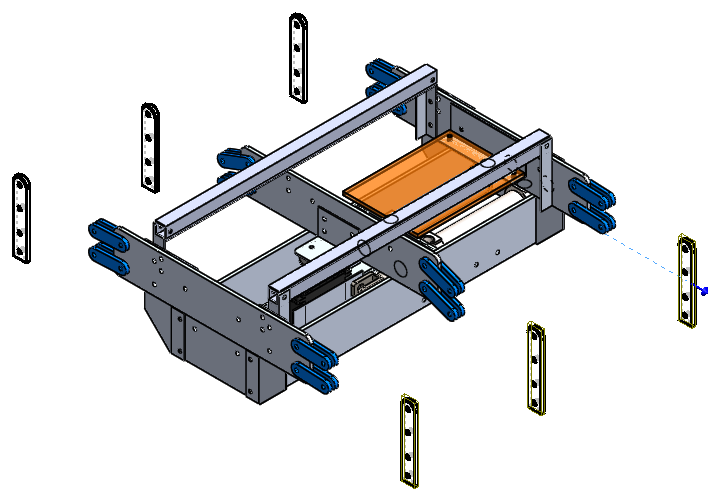 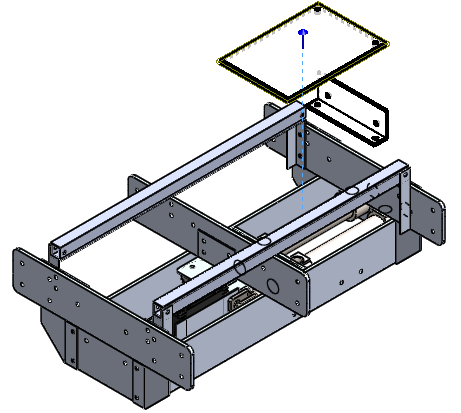 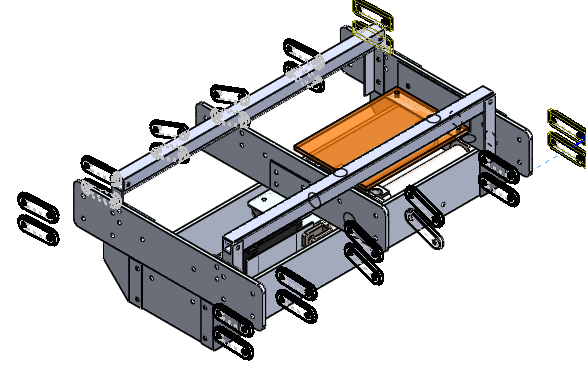 ENSAMBLE DE LA ESTRUCTURA
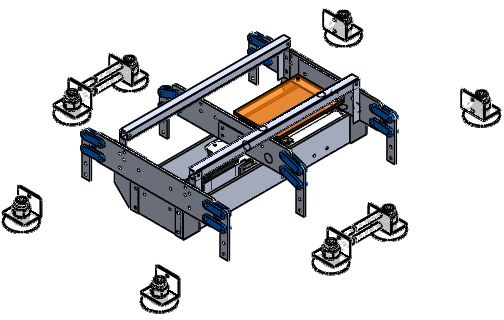 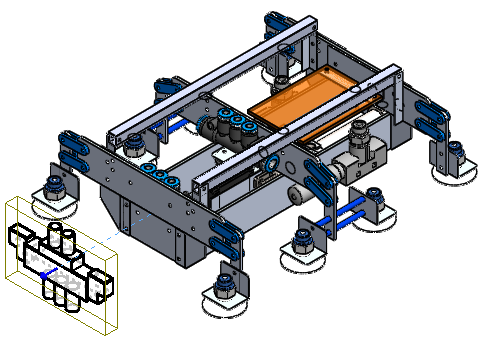 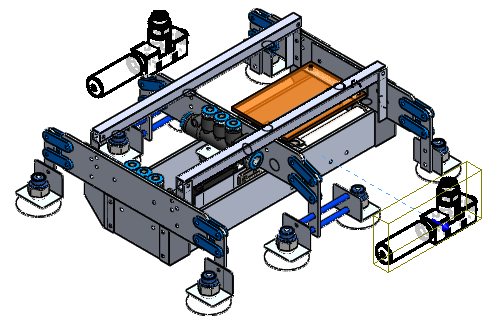 ENSAMBLE DE LA ESTRUCTURA
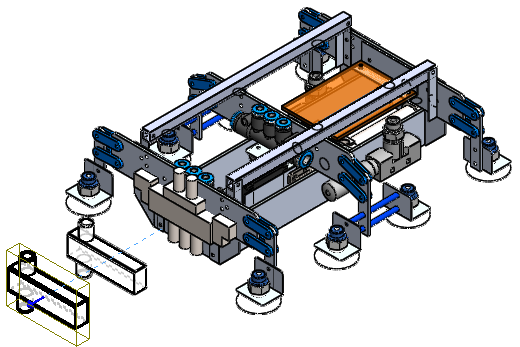 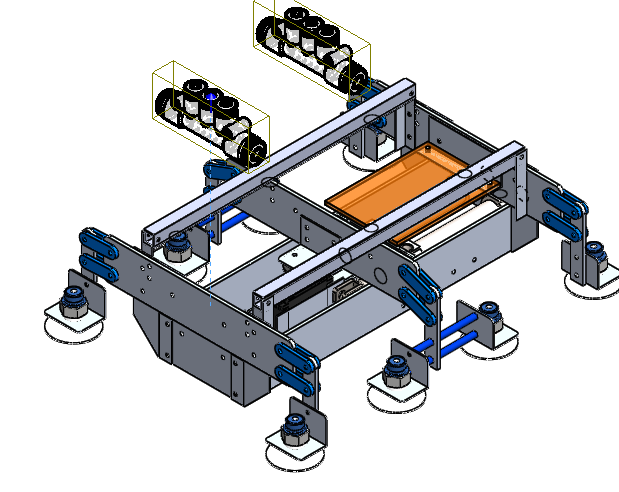 ENSAMBLE DE LA ESTRUCTURA
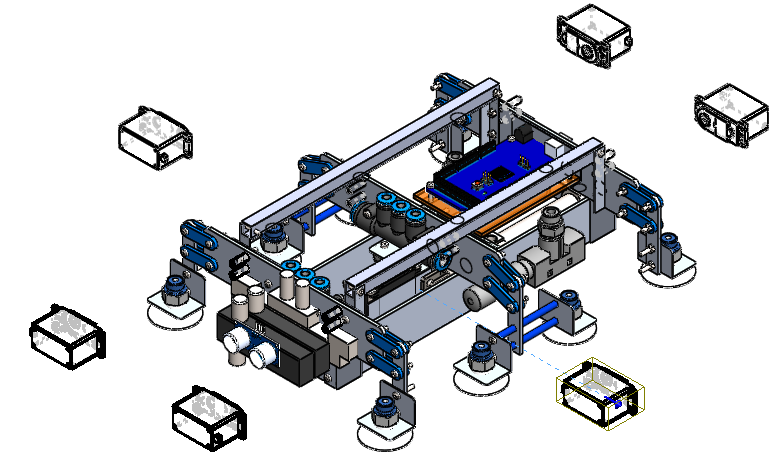 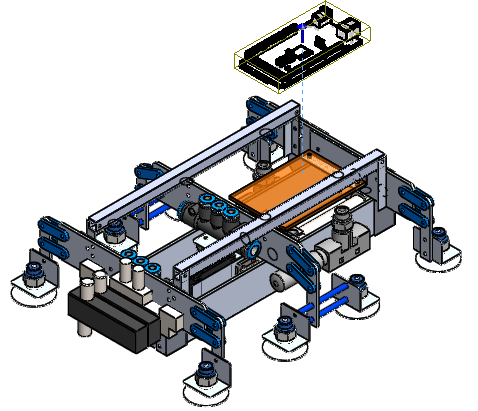 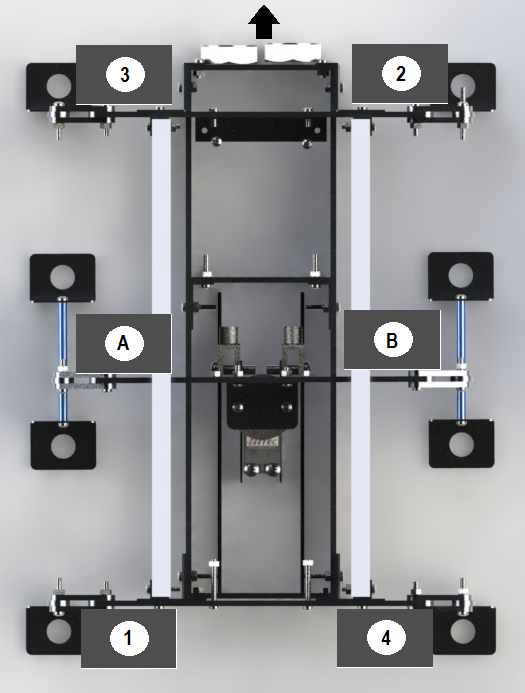 Conexiones Eléctricas Placa Principal
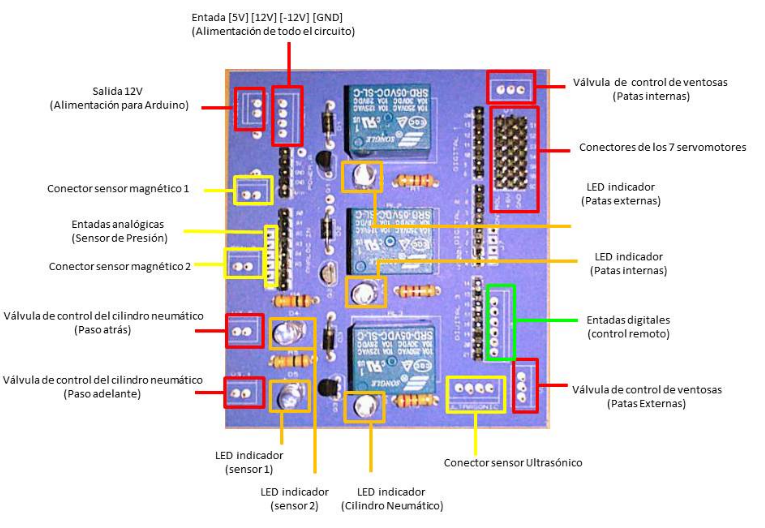 Conexiones Eléctricas Control
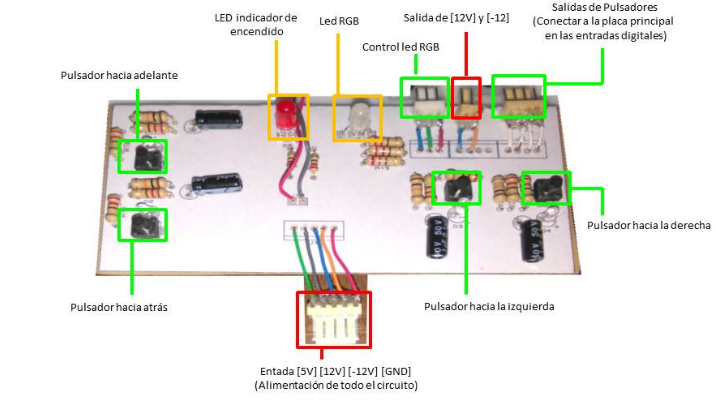 MONTAJE DE SENSORES
Sensores Magnéticos

Los sensores se posicionan en el inicio y el final del cilindro para poder detentar la salida total del embolo y su retorno
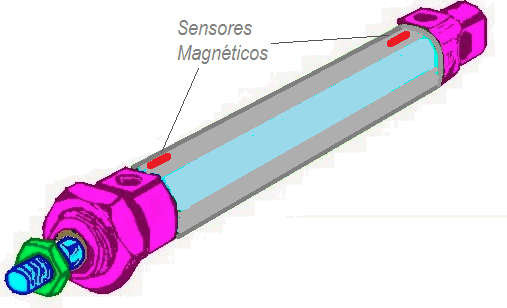 Sensor Ultrasónico

Se ha establecido que el sensor ultrasónico se ubique en la parte frontal del robot, éste no debe estar interferido por ningún otro objeto para que su funcionamiento sea correcto
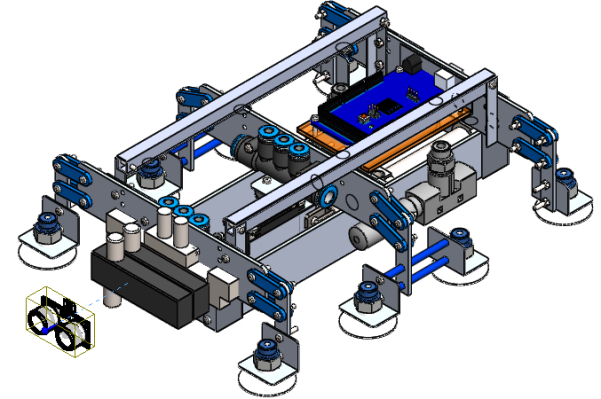 Sensor de Presión

El sensor diferencial debe ir conectado entre la conexión de los generadores de vacío y las piezas distribuidoras de las ventosas, con la ayuda de dos distribuidores de mangueras neumáticas tipo T de 6mm
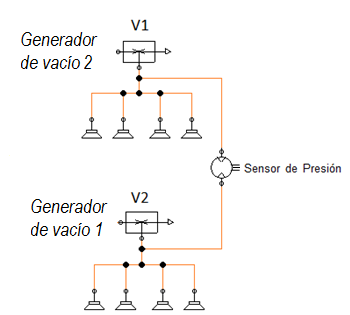 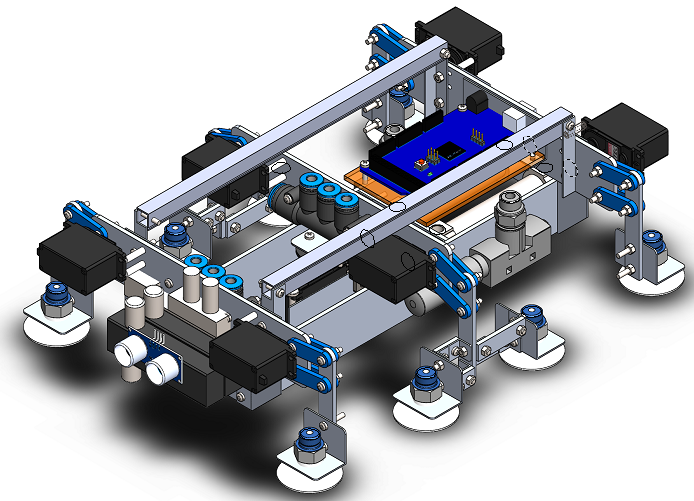 CAPITULO V
DESCRIPCION GENERAL DEL FUNCIONAMIENTO
LED RGB
CONEXIONES PREVIAS
INICIALIZACIÓN
ANALIZIS DE MOVIMIENTOS
4 movimientos
Parten desde la posición inicial
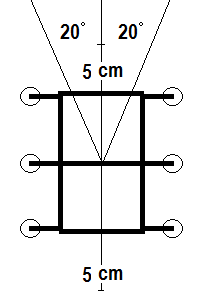 MANDO A DISTANCIA
Led RGB indicador
Led de Encendido
Giro Derecha/Izquierda
Paso Delante/Atrás
Switch ON/OFF
PASO ADELANTE
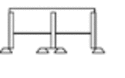 PASO ATRAS
GIRO DERECHA
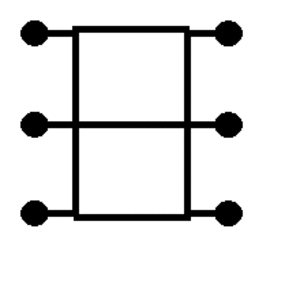 GIRO IZQUIERDA
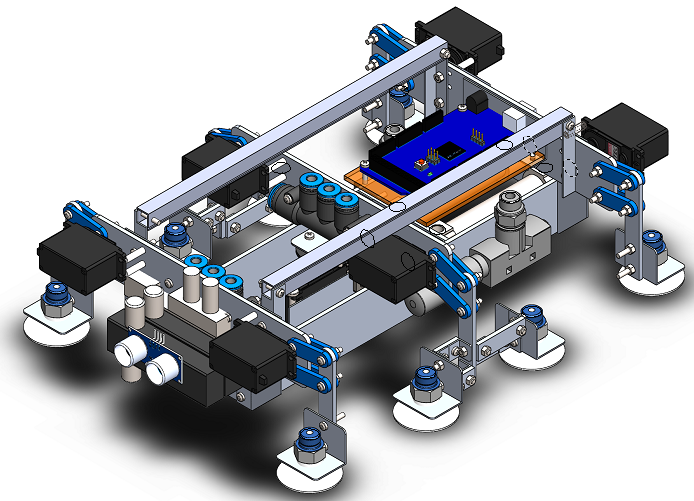 CAPITULO VI
CALIBRACIÓN Y PRUEBAS
Calibración del sensor de presión
Calibración de sensor Ultrasónico
Rango máximo de medida es de 45 [cm], y se encuentra calibrado para que de la alerta cuando se encuentra un obstáculo a 15 [cm] del robot
Pruebas de sujeción
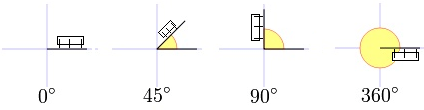 Pruebas de Desplazamiento
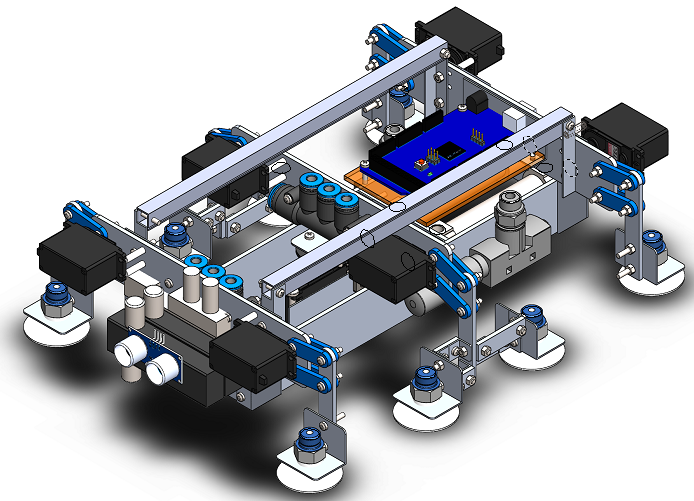 CAPITULO VII
CONCLUCIONES Y RECOMENDACIONES
CONCLUSIONES
Los robots caminantes son vehículos con unas grandes prestaciones y ventajas sobre los vehículos convencionales. Tradicionalmente, se admite que tienen todas las ventajas sobre los vehículos con ruedas y orugas salvo dos: velocidad y complejidad. 
Se conocen bien las ventajas e inconvenientes de cada estructura de pata y configuración de robot. Sin embargo, debe hacerse un esfuerzo para incorporar nuevos materiales que aligeren la masa total del robot y sobre todo deben incorporarse nuevos actuadores que ofrezcan mejores relaciones par/peso y con velocidades superiores. 
Al contrario de lo que se pensaba en cuanto a los generadores de vacío, el aumentar su presión de trabajo no aumenta la generación de vacío e incluso llega a disminuir la misma, se debe trabajar en base a la gráfica.
CONCLUSIONES
Dentro de cada proceso de investigación existen condiciones no predecibles que se transforman en puntos clave para alcanzar los objetivos planteados 
El proyecto posee varios elementos que pueden ser reemplazados por otros de mejores características que debido a mantener bajo el costo total no se realizó, pero siempre manteniendo el principio fundamental.
Se ha conseguido mejorar los resultados de las pruebas y de funcionamiento en relación al trabajo previo en el cual se basa el presente proyecto.
RECOMENDACIONES
Para evitar el deslizamiento del robot sobre la superficie es recomendable asegurar que todas las ventosas se encuentren limpias ya que las mismas al estar en contacto con la superficie tienden a acumular partículas de polvo o grasa y esto hace que disminuya la adhesión y aumente el deslizamiento de estas con la superficie.
Se recomienda revisar las conexiones neumáticas, principalmente las mangueras y conexiones rápidas, comprobando que no existan fugas y esto afecte al funcionamiento de la parte neumática del robot.
El remplazo de los elementos utilizados por otros que cumplan las mimas funciones pero que sean de menor peso, ayudará a la sujeción y movimiento del robot sobre las superficies, mejorando su desempeño.